Escuela Normal de Educación Preescolar.
Lic. en Educación Preescolar. 
Ciclo 2020-2021. 

“Proyect unit 2”

Course: english. 
Teacher: Brenda Bollain
Student: Daniela Gpe López Rocha.
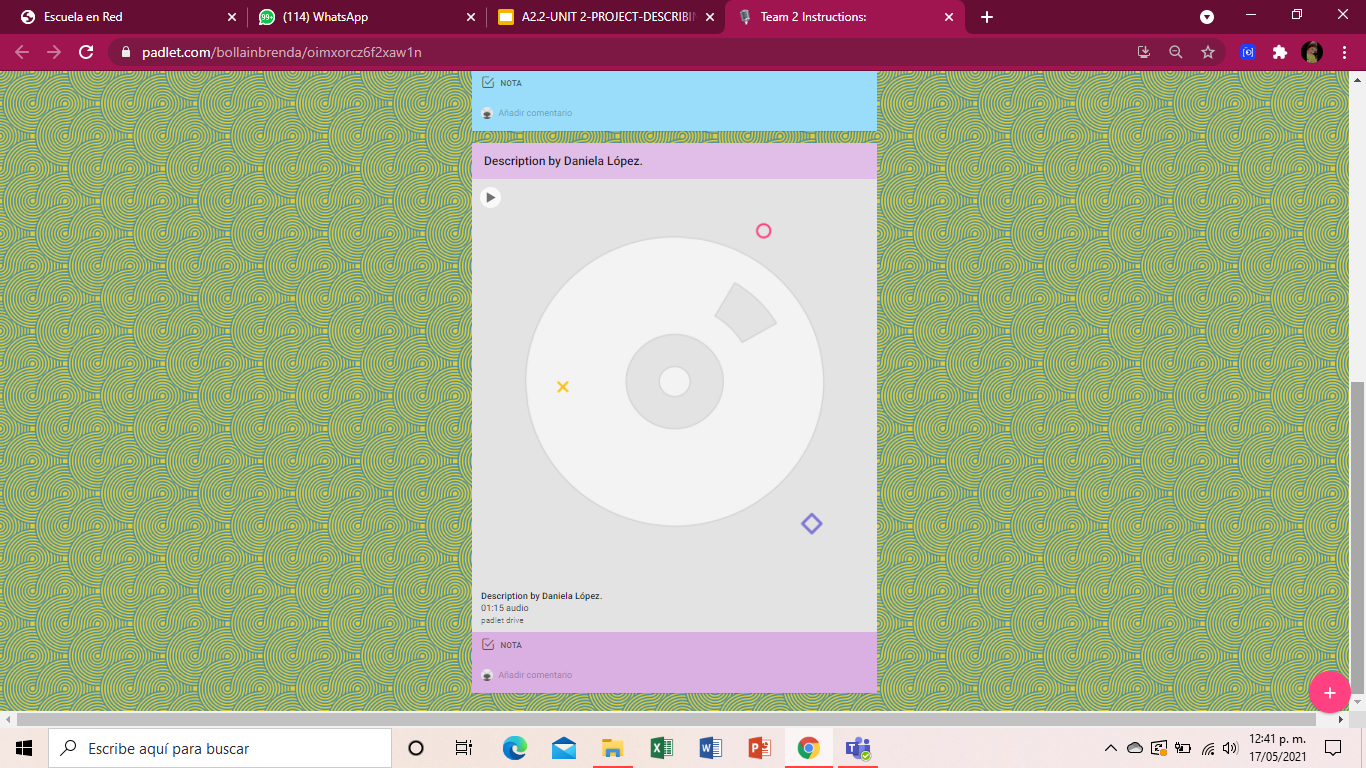 Student: Daniela Guadalupe López Rocha.
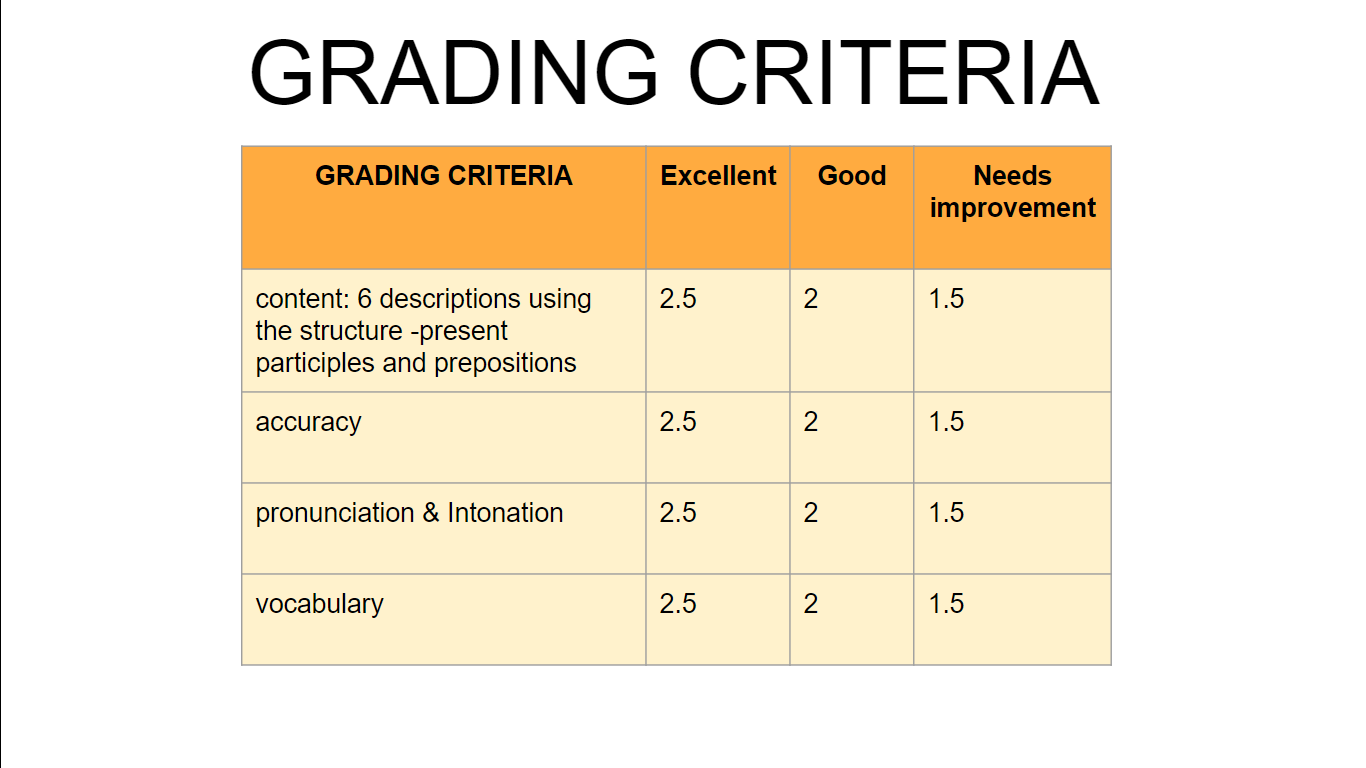